CS 840: van Emde Boas Trees/Priority Queue
Given the bounded universe [0,… u-1]
Data structure to support insert, delete, find and find closest/predecessor (… so more than a priority queue)
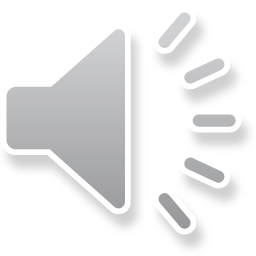 CS 840: van Emde Boas Trees/Priority Queue
Given the bounded universe [0,… u-1]
Data structure to support insert, delete, find and find closest/predecessor (… so more than a priority queue)
Time O(lg lg u) per operation
We know O(lg lg u) arises from
T(u) = c + T(u)
e.g. doing a binary search on a sequence of length lg u
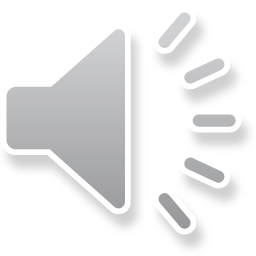 A Model for Representing Combinatorial Objects
Random access machine (RAM)Words of w bits, ( 2w ≥ n) 	operations: +, -, *, /, %, and, or, complement, xor
May also be useful to have “leftmost 1 bit”
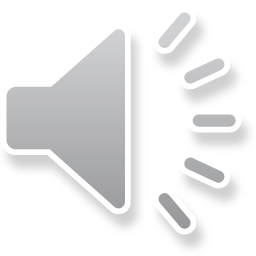 A Model for Representing Combinatorial Objects
Random access machine (RAM)Words of w bits, ( 2w ≥ n) 	operations: +, -, *, /, %, and, or, complement, xor
May also be useful to have “leftmost 1 bit”
This was common before RISC architectures, but we could
	table size 2w and give all answers … rather big!
OK 	 table size 2w/2 and give all answers, so 2 probes suffice
		tolerable space 
There are numerous twists on RAMs and pointer machines, details important mostly for lower bounds
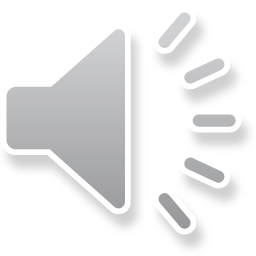 vEB Structure: a starting point
Start with a bit vector of length u		 1   0  0  1  1  0  1   0  0  0   0  1  1  0  0  1
(indicates what is there)
Insert, delete, find in 1 operation
Predecessor … the problem
Try a tree, assume u a power of 2, so “perfect”
Nodes on path to a “1 leaf” has information needed
(e.g. for leaf 6, we take the path 0110 that is
6 in binary)


1    0   0   1   1   0   1    0   0   0    0   1   1   0   0   1
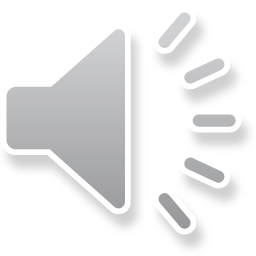 Issues and Approaches
Naïve approach: mark all nodes on a path that a value that is present.
Problem: insert 1 value into empty structure: lg u nodes to change
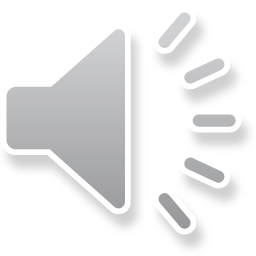 Issues and Approaches
Naïve approach: mark all nodes on a path that a value that is present.
Problem: insert 1 value into empty structure: lg u nodes to change
O(lg lg u) suggests a binary search along the path to query node, put information on these
Something like … mark the highest node from which x is the only descendant
Probably need other information, ideally just a constant number of values per internal node
How do we express this?
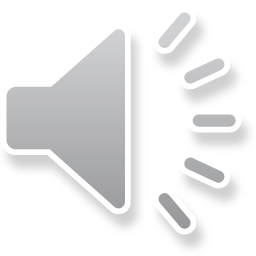 When in doubt, recurse
As noted we start with a bit vector		010001010000111000000001111111
Insert, delete, find …easy. The problem  … predecessor
Address/value
wij = 0100010100001110 0000000111111101
	H(x)  first half (i)		L(x) second half (j)
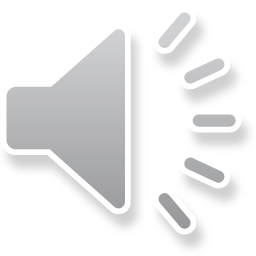 When in doubt, recurse
As noted we start with a bit vector		010001010000111000000001111111
Insert, delete, find …easy. The problem  … predecessor
Address/value
wij = 0100010100001110 0000000111111101
	H(x)  first half (i)		L(x) second half (j)
wij = iu + j 

(u not necessarily a perfect square
u is floor or ceiling)
high
Tells whether someone has these lead bits, and other info
low
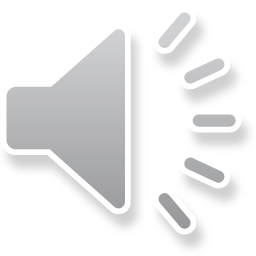 Taking care in vEB
Predecessor: 
	could be in low(x)… good, just recurse below
	or could be in a low part of somewhere left of low(x)
Ooops , if
	There are values in low(x), but all are >x(1)
	Then have to find pred in high(x)(2) , then find largest in that(3)
Have to avoid these multiple recursive calls! (What is runtime with 2 recursive calls?)
Store max and min in each “block”
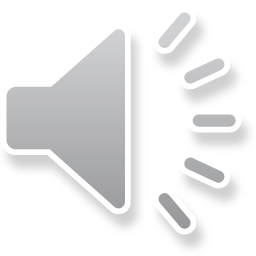 What if we make 2 or 3 Recursive calls? (aside)
If we make 2 recursive calls the recurrence is T(n) = c+ 2T(n)
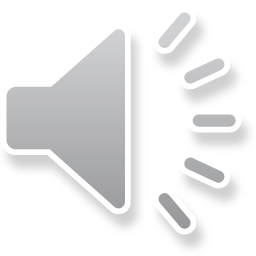 What if we make 2 or 3 Recursive calls? (aside)
If we make 2 recursive calls the recurrence is T(u) = c+ 2T(u)
Think of the perfectly balanced binary tree in u nodes
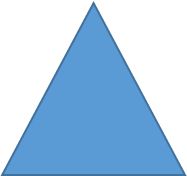 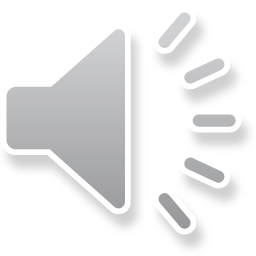 What if we make 2 or 3 Recursive calls? (aside)
If we make 2 recursive calls the recurrence is T(u) = c+ 2T(u)
Think of the perfectly balanced binary tree in u nodes
The recurrence suggests, jump half way down and
make 2 calls
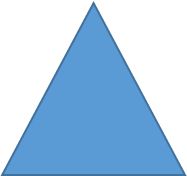 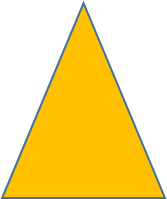 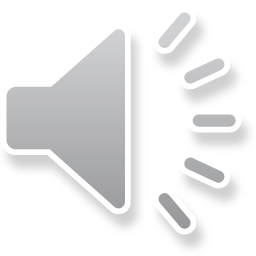 What if we make 2 or 3 Recursive calls? (aside)
If we make 2 recursive calls the recurrence is T(u) = c+ 2T(u)
Think of the perfectly balanced binary tree in u nodes
The recurrence suggests, jump half way down and
make 2 calls
Do it again (now 4 copies) and again (now 8)
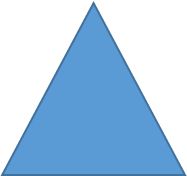 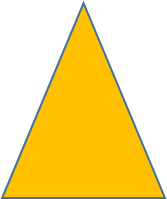 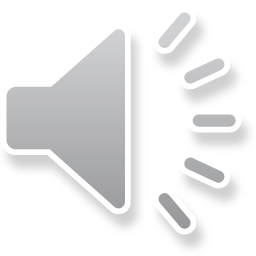 What if we make 2 or 3 Recursive calls? (aside)
If we make 2 recursive calls the recurrence is T(u) = c+ 2T(u)
Think of the perfectly balanced binary tree in u nodes
The recurrence suggests, jump half way down and
make 2 calls
Do it again (now 4 copies) and again (now 8)
After lg lg u times we are at the bottom with 
 2lg lg n = lg u copies
East to see this is all, so (lg u) time
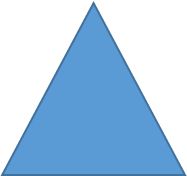 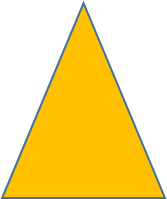 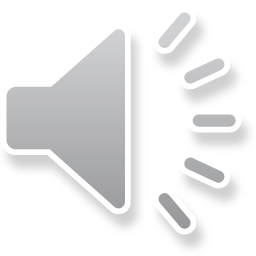 What if we make 3 Recursive calls? (aside)
With 3 calls each time: T(u) = c+ 3T(u)So “at the bottom” we have 3lg lg n = 2(lg lg n)(lg 3) = (lg u)lg 3 copies
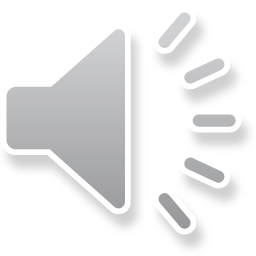